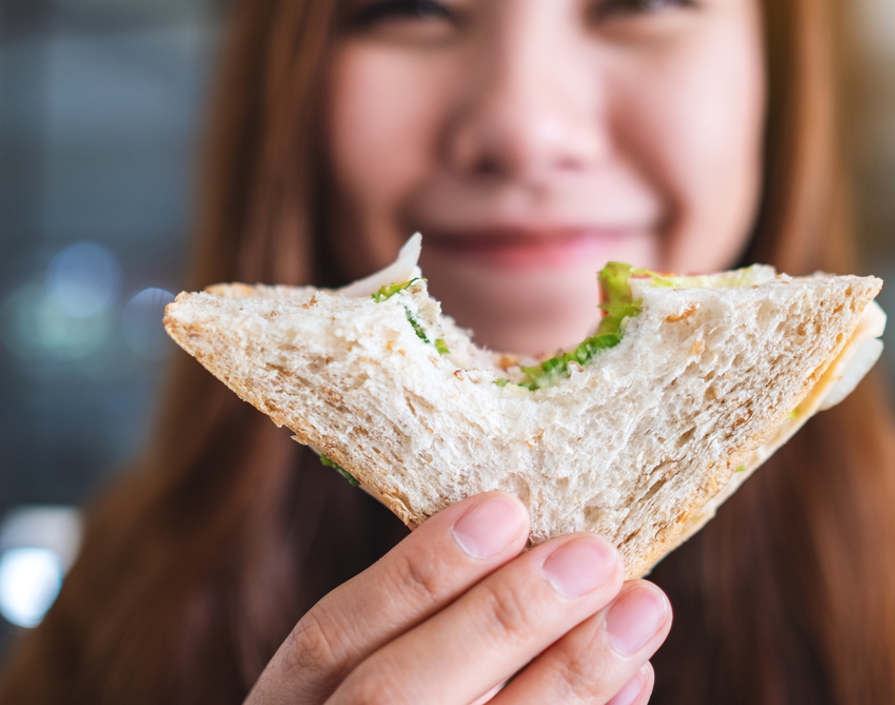 What We’re WatchingNo. 10 – 2023
Most people would likely agree that grains are foundational to the food landscape.  But current dynamics raise the question:
are grains actually an underleveraged ingredient?
Food industry stakeholders continue to confirm the value of grains through high-scale usage on menus and in retail food products.  Although overall usage within all of food has remained relatively flat in the past 5 years,  2023 has seen elevated consideration across specific food types and within specific grain types.
Consumers certainly know of grains (any).  In fact,  overall awareness is nearly universal.  And perceptions about how they deliver taste and nutritional value when used as an ingredient are very favorable.  But there is softness in what consumers really know about grains, and opportunity lies in the closing of that gap.
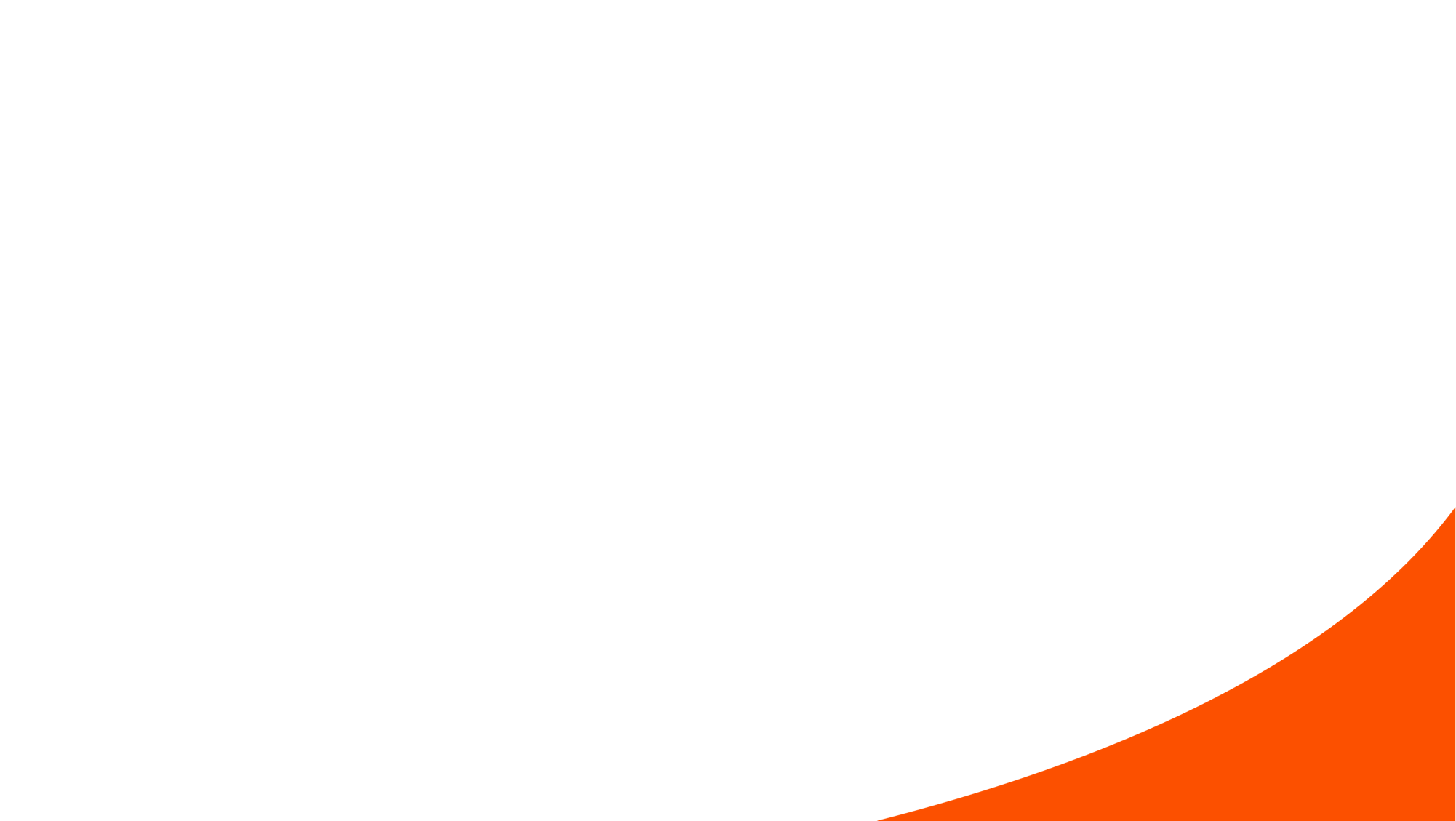 Implications and Opportunities:
Prioritize usage (and communication) of grain-inclusion in food items.  Grains carry strong equity with consumers when it comes to their contribution to the overall great taste of food items and there is no more influential factor on the food choices of consumers.
Communicate the nutritional benefits of grains when used as an ingredient to fill the knowledge gap that exists with some consumers.
Evaluate opportunities with alternative grains that are being used at dynamically increased levels in 2023.  Are Spelt,  Pearl Barley or Millet on your radar.1
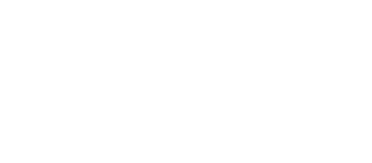 1 - Non-Exhaustive
1
Ardent Mills Copyright © 2023 – Ardent Mills Confidential and Proprietary.
[Speaker Notes: Clean up]
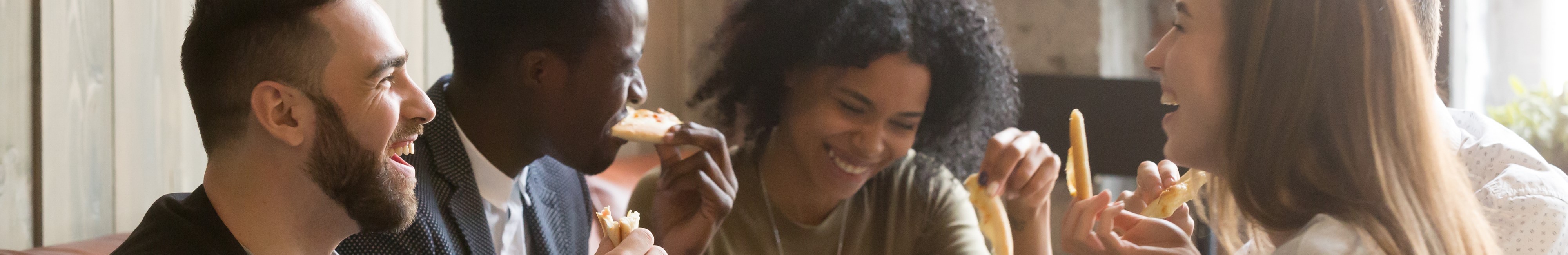 Grains (any) have a strong standing with all food stakeholders, one that offers opportunity for even greater leveraging.
What We’re WatchingNo. 10 – 2023
The more consumers know about grains (any), the more favorable they are to the nutritional contribution they make as an ingredient.
Grains are seeing elevated usage in many new products in 2023.  Here are some  subcategories and specific grains leading the way:
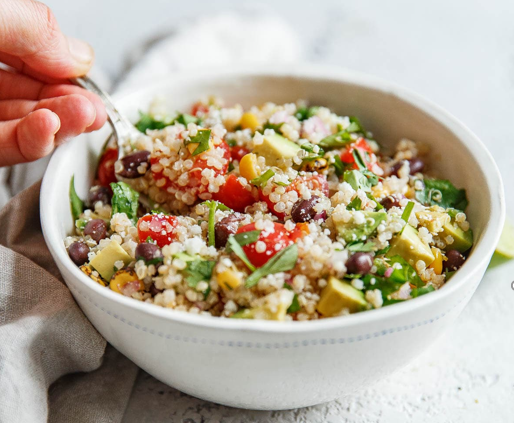 Consumers are near universally aware of, 
and favorable to, grains (any).
Share of New F&B Products including Grains (any)2
Grains (any) have a POSITIVE Impact on the Nutritional Value of food items:1
Familiarity with grains (any) is strong 
but deep knowledge is not fully maximized.
87%
73%
54%
Very Familiar/Knowledgeable About Grains (any) .1
% Agree
Among Consumers 
Somewhat  Familiar/ Knowledgeable About Grains
% Agree 
Among Consumers 
Very Familiar/ Knowledgeable About Grains
38%
Somewhat Familiar/Knowledgeable About Grains (any) .1
Share of Usage in New F&B Products*:  
2023 (ytd) vs 20222
Foodservice is leveraging the appeal of 
grains (any) by increasingly offering them 
as stand-alone entree.
Consumers* strongly appreciate the  taste
contribution grains (any) make as an ingredient.
+77%
Impact of Grains on TASTE of food items1
+46%
+13%
Which grains are among the most commonly used in Grain Salad Entrees?  Here are a few of the lead options:*3
+25%
+21%
Quinoa
Brown Rice
Bulgur Wheat
Barley
Chickpea
Growth in the number of Grain Salad Entrees on Total Foodservice menus: 
One year growth through
  end of Q2 2022.3
+12%
*Among consumers familiar with grains (any)
+7%
*Non-Exhaustive
*Non-Exhaustive
1 - Ardent Mills Proprietary Analysis/Research; 2- Innova Market Insights; 3- Technomic
2